In Defense of Wireless Carrier SenseMicah Z. Brodsky, Robert T. Morris	SIGCOMM 2009
Presenter: Manuel Stocker 	Mentor: Philipp Sommer
So what is Carrier Sense?
Problem: One medium (wire, frequency, …) shared between multiple senders

Possible solution: Listen on medium before transmitting

Monitor for power vs. detect valid packets

Many variants: CSMA/CD, CSMA/CA, probability-based, fixed-order, …
08/04/2011
2
Problems with Carrier Sense
Carrier sensing is done by the sender, it cannot determine the signal level at the receiver (→ hidden/exposed node/terminal)
R
S2
S1
R
S1
S2
08/04/2011
3
Fixing Hidden Terminal Issues
Instead of just trying to transmit, schedule transmissions

Needs a mechanism to coordinate senders

Hybrid approach taken by WiFi: CSMA/CA & RTS/CTS
Sender sends an RTS frame to reserve medium around itself
Receiver responds with CTS to also reserve medium around receiver
Sender sends data
Receiver acknowledges data
08/04/2011
4
Concurrency vs. Multiplexing
08/04/2011
5
Motivation
Carrier sense has been challenged in the past and schemes for TDMA, such as WiMAX, have been proposed as an alternative.

This paper analyses the performance of carrier sense based on a general model to evaluate how close to optimal carrier sense performs
08/04/2011
6
Model
Two sender-receiver pairs
Distance between senders: D
Average over all possiblereceiver locations within Rmax
Rmax
R2
R1
S1
S2
D
08/04/2011
7
Capacity Model
Shannon’s capacity formula:
08/04/2011
8
Capacity Model
Shannon’s capacity formula:




And with interference:
08/04/2011
9
Single Pair Capacity
Signal power at unit distance
Path loss
Shadowing
Thermal noise floor
08/04/2011
10
Single Pair Capacity
08/04/2011
11
Single Pair Capacity
Shadowing

Sample from a random variable with log-normal distribution due to obstacles
08/04/2011
12
Single Pair Capacity
Signal power at unit distance
Shadowing
Thermal noise floor
Signal power can be factored into noise:
08/04/2011
13
Two Pair Capacity: Multiplexing
An ideal MAC gives both pairs half of the capacity with no overhead:
08/04/2011
14
Two Pair Capacity: Concurrency
With both pairs sending concurrently, they contribute to each other’s noise levels:
08/04/2011
15
Two Pair Capacity: Carrier Sensing MAC
Depending on a threshold, either concurrent transmission or multiplexing is chosen:



An optimal MAC would achieve:
08/04/2011
16
Average Capacity
Average capacity is determined by integrating over the Rmax-radius circle around the sender:
Rmax
R2
R1
S1
S2
D
08/04/2011
17
Carrier Sense Performance: Border Cases
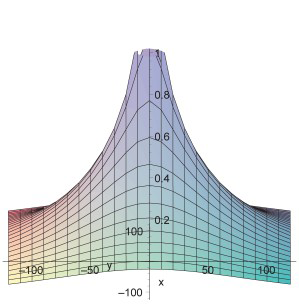 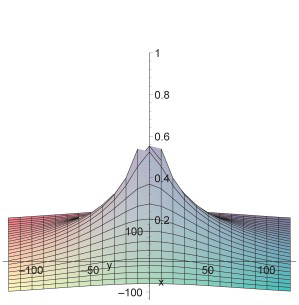 08/04/2011
18
Capacity Landscape
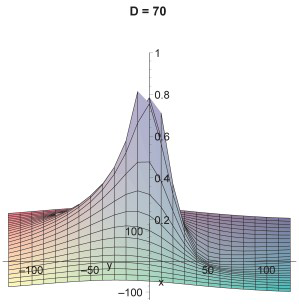 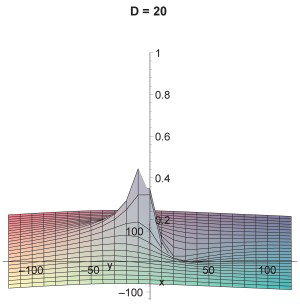 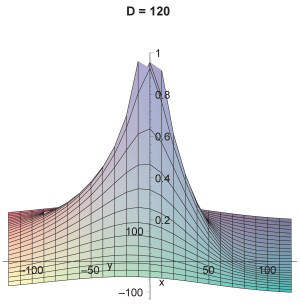 08/04/2011
19
CS Performance: Receiver’s Choice
D = 20
D = 55
D = 120
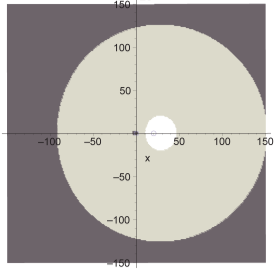 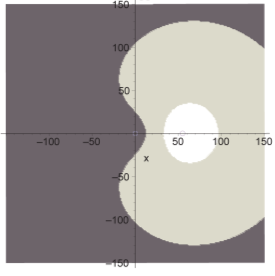 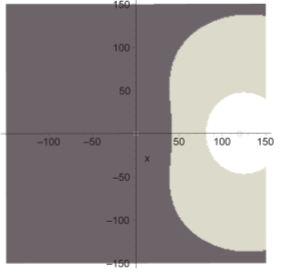 Dark area:	Receiver prefers concurrency
Light area:	Receiver prefers multiplexing
White area: 	Receiver requires multiplexing
08/04/2011
20
Quantitative Results
for α = 3 and σ = 8dB
Percentage of optimal throughput with threshold = 55
Percentage of optimal throughput with optimized thresholds
08/04/2011
21
[Speaker Notes: Poorest performance where D ~= Threshold and long range
Threshold selection improves throughput in short range networks, see slide with graphs]
Quantitative Results: Consistency
Varying α from 2 to 4 and σ from 4dB to 12dB results inlittle change

Smaller α tend to make a network look more short range and larger α more long range
08/04/2011
22
Global Threshold Selection
Threshold determines efficiency of carrier sense

Poor threshold choice leads to bad decision when selecting between multiplexing and concurrent transmission

Manufacturers of wireless chipsets need to select a default threshold
08/04/2011
23
Global Threshold Selection
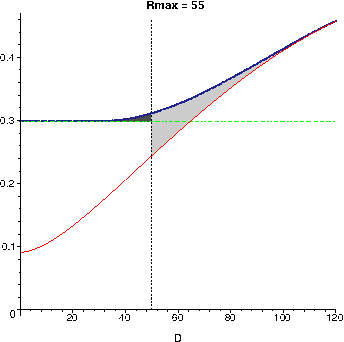 Multiplexing almost reaches optimal performance with a close interferer. Concurrency does the same with a distant interferer

Transition region is suboptimal, as receivers prefer a different method depending on location
optimal
multiplexing
concurrency
08/04/2011
24
[Speaker Notes: Y axis: fraction to an optimal Rmax = 20, D = infinity]
CS Performance: Throughput
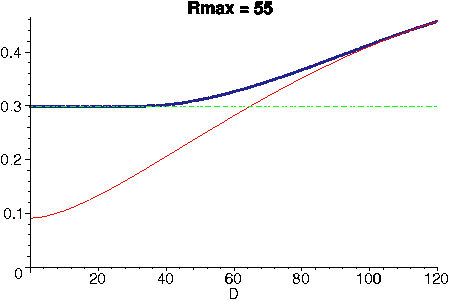 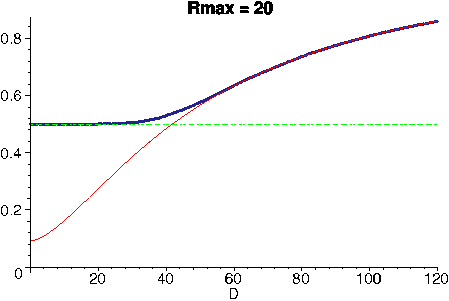 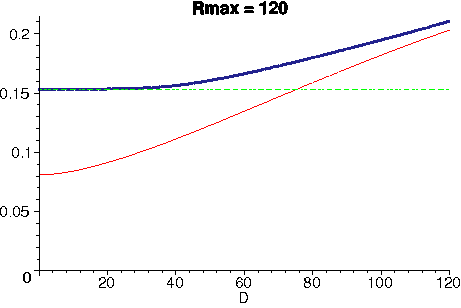 08/04/2011
25
[Speaker Notes: Y axis: fraction to an optimal Rmax = 20, D = infinitysmall gap with short range as interferer likely affects all receivers similar -> threshold is chosen similar.]
Transition Region Performance
Adaptive bitrate protocols and the smooth propagation of interference prevent dramatic differences in throughput

Locality depends on the size (Rmax) of the network. In short range networks, effects of an interferer are similar for all receiver locations. Long range networks where interference fades out below the noise floor on distant receivers suffer more localized effects
→ Carrier sense is significantly more efficient in short range networks
08/04/2011
26
Picking a Global Threshold
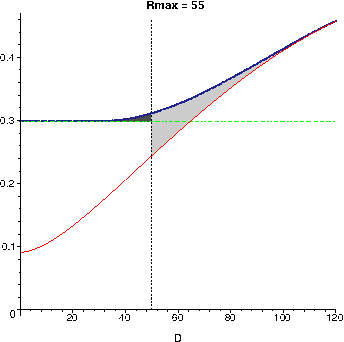 Optimal threshold is at the intersection of multiplexing andconcurrency throughputs

Requires knowledge of Rmax andpropagation environment

A good default lies in the middleof optimal thresholds of typicaloperating parameters supported bythe hardware
optimal
multiplexing
concurrency
08/04/2011
27
[Speaker Notes: Y axis: fraction to an optimal Rmax = 20, D = infinity]
Long-range vs. Short-range Networks
Short-range networks usually have the threshold well outside of Rmax. Long-range networks on the other hand usually have the threshold inside Rmax, when interference affects a large part of the network.

Therefore, one can define:
long range → Rthresh < Rmax
short range → Rthresh > 2Rmax
08/04/2011
28
Threshold Robustness
As the quantitative results have shown, performance is good even with suboptimal threshold choice

This is largely because data networking hardware operates in the regime around 10-25dB SNR

The range corresponds to the intermediate region between short-range and long-range range limits
08/04/2011
29
Threshold Robustness
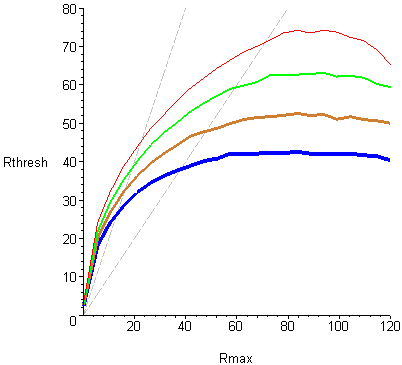 On the left side lies the short-rangelimiting behaviour with thresholds approaching 0

On the right side lies the long-rangelimiting behaviour with threshold growth tapering off in Rmax but spreads out in α

In between, neatly enclosed by two dashed lines representing Rthresh = Rmax and Rthresh = 2Rmax lies the transition region between the extremes
α = 2
α = 4
α = 3
α = 5
08/04/2011
30
Threshold Robustness
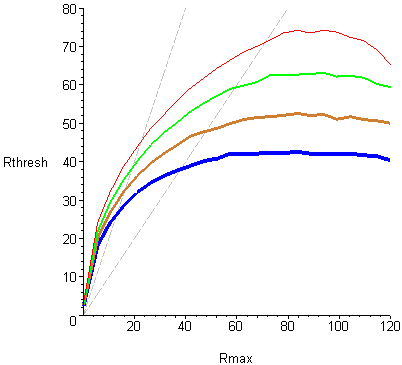 In the short-range case, carrier senseperforms well with an optimal threshold.However, optimal threshold grows rapidly with Rmax

In the long-range case, carrier senseperformance is suboptimal but robust under varying thresholds.

In the middle is a compromise of bothextremes. This coincidentally is the primary operating regime for wirelessnetwork hardware
α = 2
α = 4
α = 3
α = 5
08/04/2011
31
Throughput with Shadowing
Obstacles produce local differences of signal transmission → Shadowing

If differences too great, results might be unrealistic as environments without shadowing are rare
S1
R1
???
08/04/2011
32
Shadowing: Signal Penetration
Most building materials are not opaque to radio. 

An interior wall typically attenuates the signal for at most 10dB
R1
R2
S1
S2
08/04/2011
33
Shadowing: Reflections
Materials reflect signals to a certain degree

Reflection typically incur losses of less than 10dB
R1
R2
S1
S2
08/04/2011
34
Throughput with Shadowing
Edges lead to diffraction → Signals can propagate around corners

Example: 5m to wall, 2.4Ghz → 30dB loss
R1
R2
S1
S2
08/04/2011
35
Throughput with Shadowing
Due to the central limit theorem, we can combine all possible contributions into a single Gaussian random variable

The resulting lognormal shadowing distribution typically has a standard deviation between 4 and 12dB

This is not enough to cause substantially different results
R1
R2
S1
S2
08/04/2011
36
Throughput with Shadowing
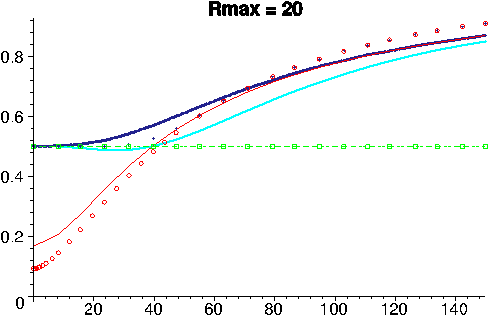 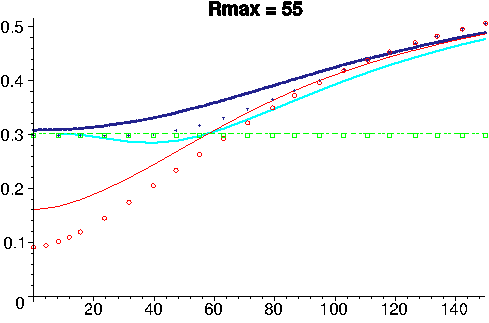 σ = 0dB multiplexing
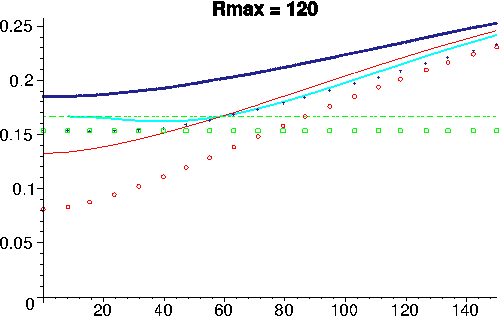 σ = 0dB concurrency
σ = 0dB optimal
σ = 8dB multiplexing
σ = 8dB concurrency
σ = 8dB CS Dthresh = 55
optimal
08/04/2011
37
Experimental Evaluation
Indoor testbed of Atheros AR5212 and AR5213 based devices scattered over 2 floors of a modern office building

Senders continuously transmit 1400-byte packets for 15 seconds

Concurrency is achieved by turning off hardware carrier sense, multiplexing by first only enabling one sender, then the other

Runs with 6, 9, 12, 18 and 24 Mbps
08/04/2011
38
Experimental Evaluation
A short-range network is simulated by only communicating with receivers that receive 94% of packets at 6 Mbps. This results in a SNR of about 27dB which corresponds to Rmax = 30

A long-range network is simulated by including the receivers that receive 80% to 95% of packets. This results in a SNR of about 16dB which corresponds to Rmax = 70
08/04/2011
39
Experimental Evaluation: Short-Range
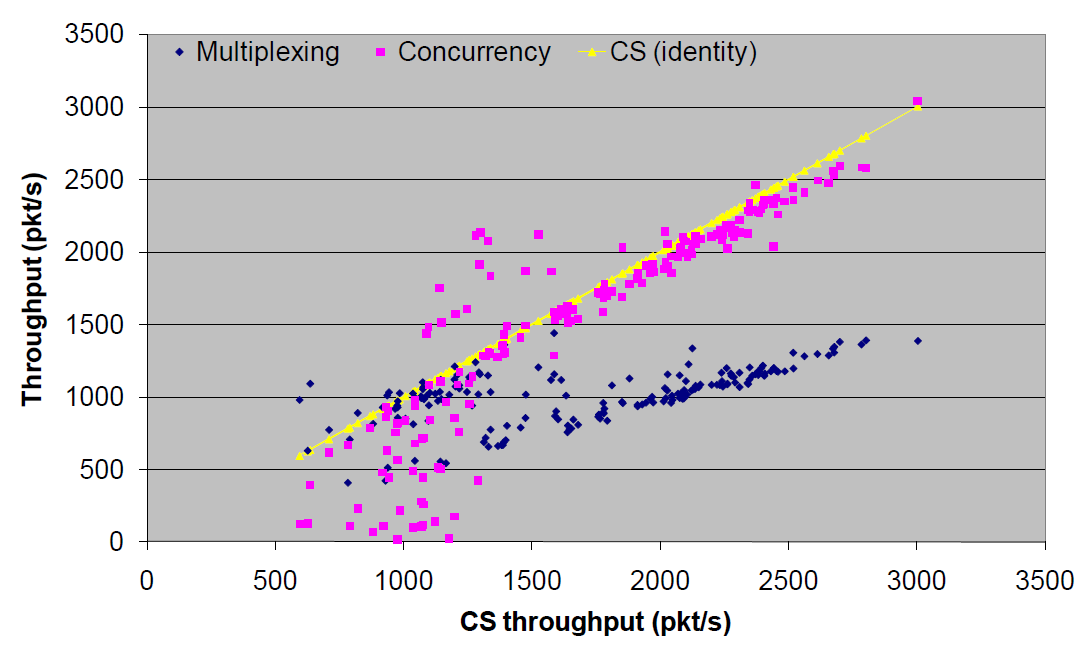 08/04/2011
40
Experimental Evaluation: Short-Range
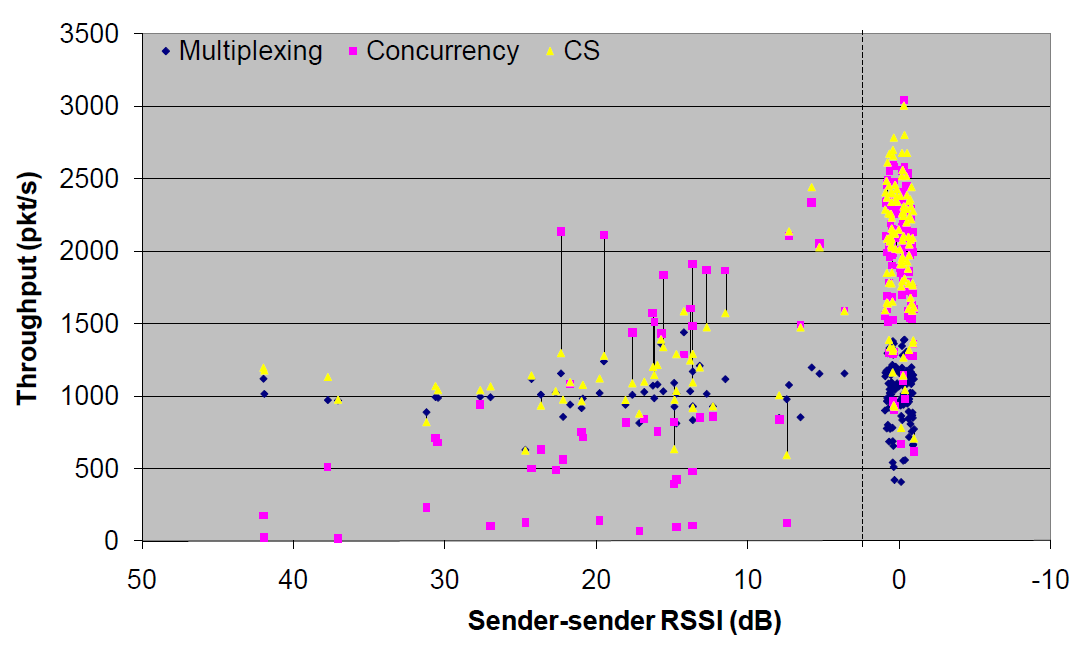 08/04/2011
41
Experimental Evaluation: Long-Range
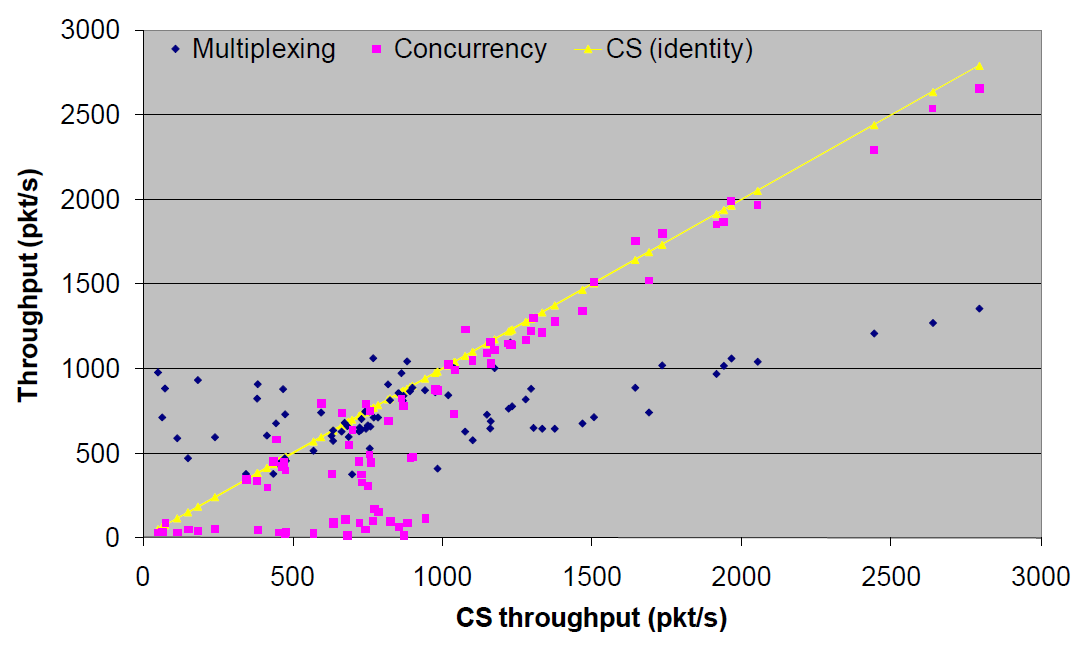 08/04/2011
42
Experimental Evaluation: Long-Range
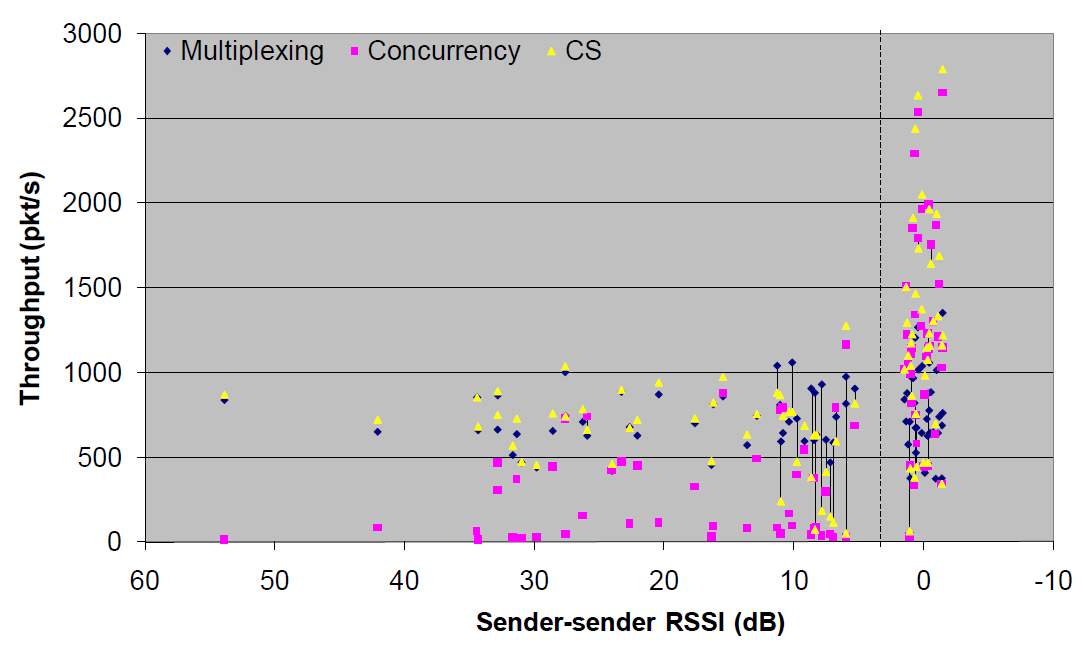 08/04/2011
43
Conclusion
Carrier sense reaches near-optimal performance in the average case

Carrier sense performs particularly well in short-range networks

Shadowing does not introduce dramatic differences
08/04/2011
44